ONDAS NO MAR
Diego Domingos e Raul Beber
Crista
Orbitais
H
H = altura da onda: distância vertical entre cava e crista
λ = comprimento da onda: distância longitudinal entre dois pontos equivalentes (duas cristas ou duas cavas) sucessivos
T = período: tempo necessário para que a onda percorra o comprimento λ
f = freqüência: o inverso do período T
V = velocidade da onda: λ /T
Orbitais = movimento de partículas causado pela  passagem da onda
λ
Cava
Definição Geral
Onda mecanica
Tipos básicos
Ondas marinhas (vento local) e capilares
Swell  (ventos distantes)
Tsunami
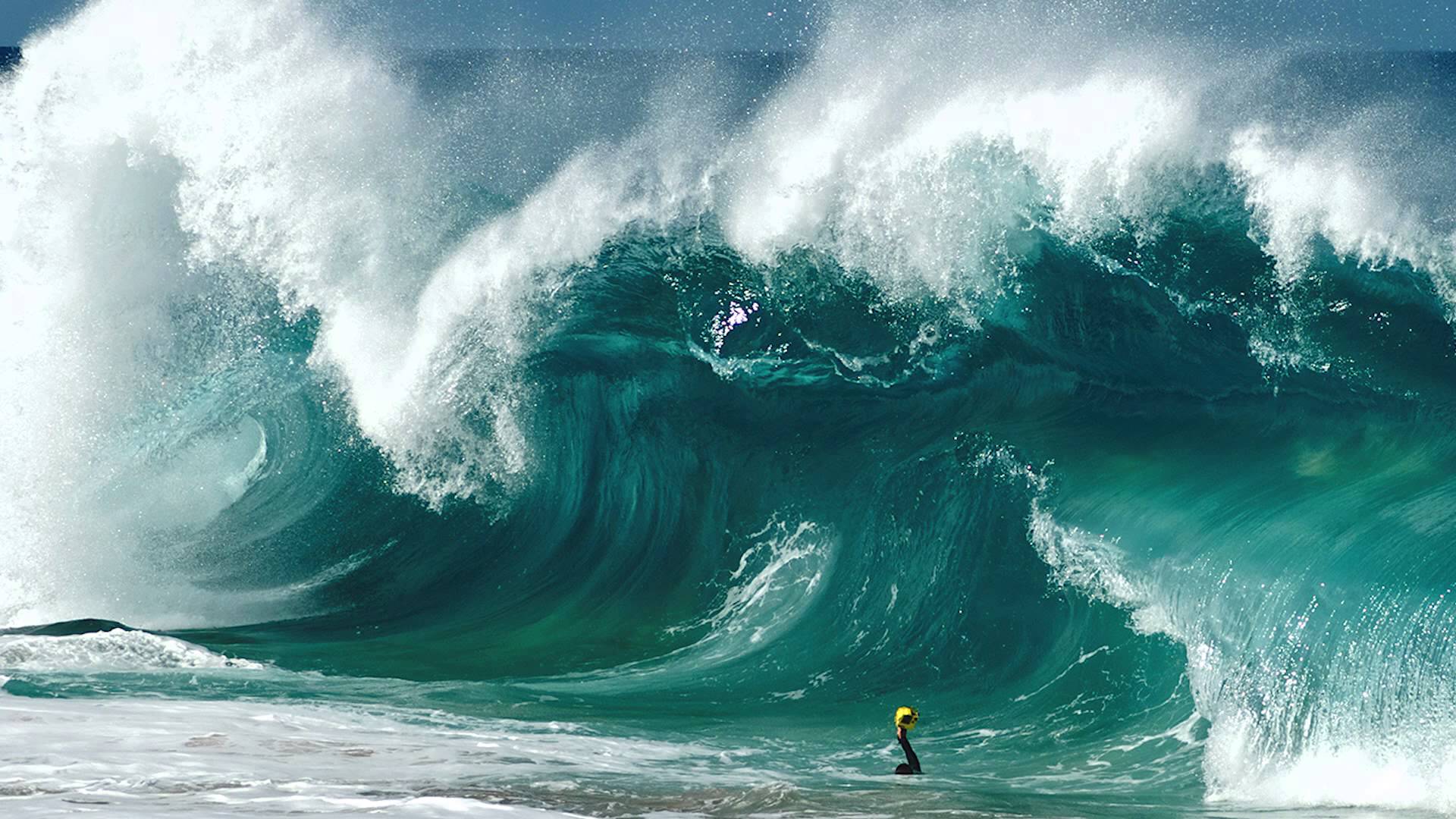 Clark Little
1° Estágio formação de ondas
Movimento turbulento do ar      Perturbação do equilíbrio da superfície oceânica 


Pulso de pressão       Força a água para baixo                               Geração do movimento 
                                            Oscilatório
2° Estágio
Ondas maiores se formaram        Vento empurra as cristas melhor formadasAção mais eficiente do vento  Superposição de ondas
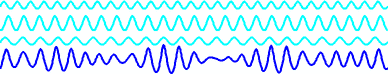 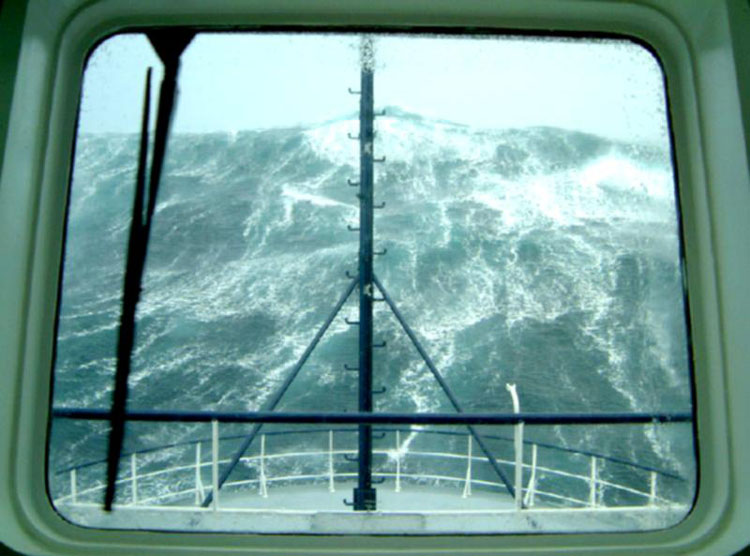 Comportamento da onda
Águas profundas (Profundidade igual a metade do comprimento de onda, o diâmetro das órbitas torna-se 25 vezes menor que o da superfície.
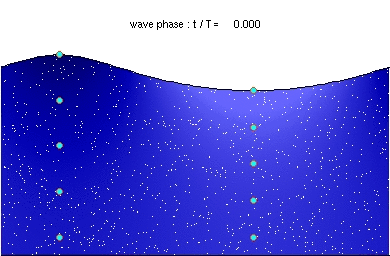 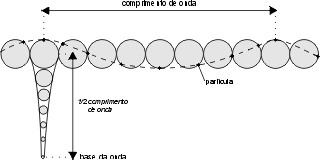 VELOCIDADE X COMPRIMENTO DEONDA
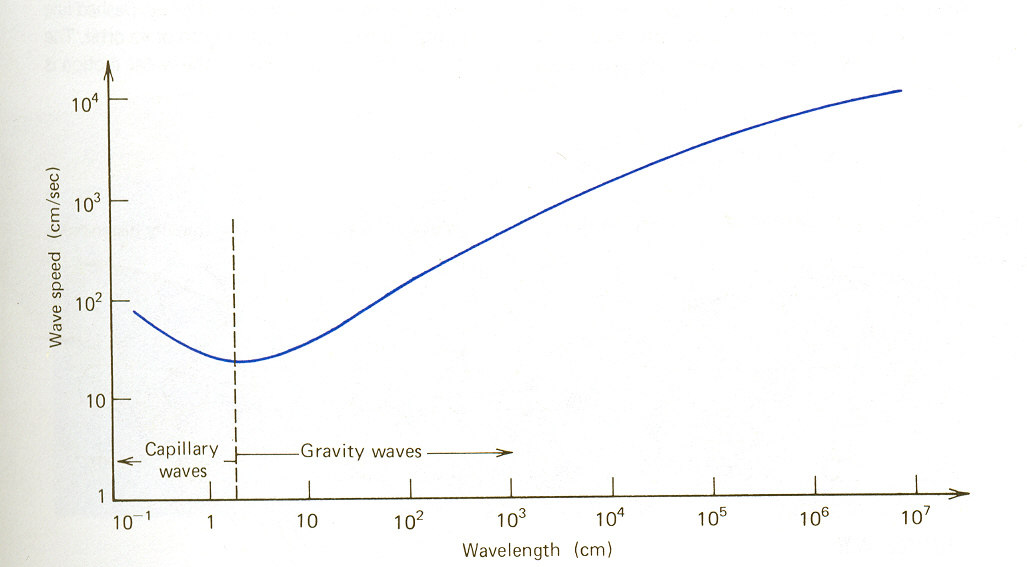 Swell
Ondas formadas pelo vento que se propagam além de sua área de origem (tempestade)
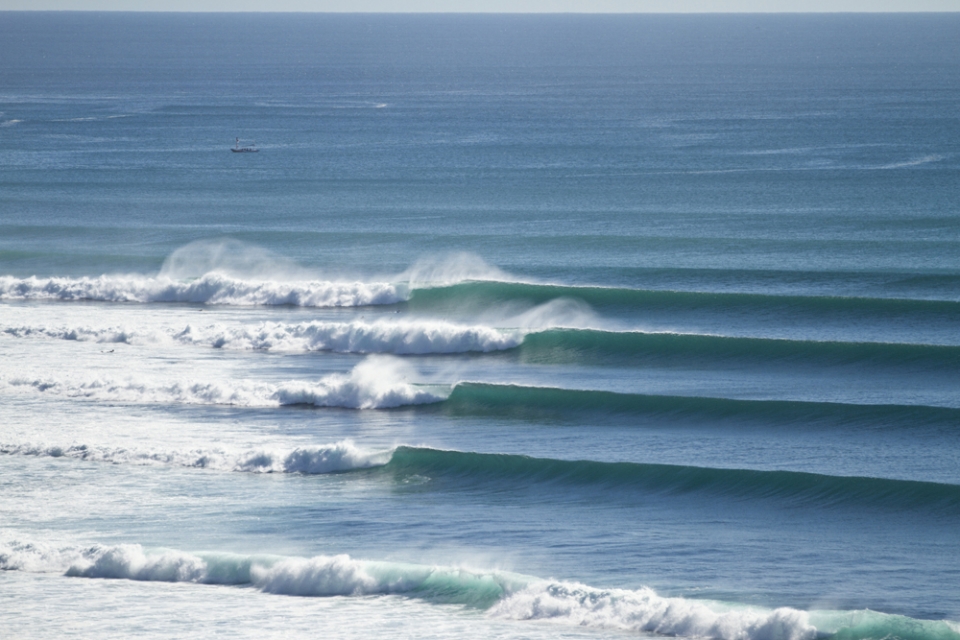 Uluwatu (Bali) -Indonesia
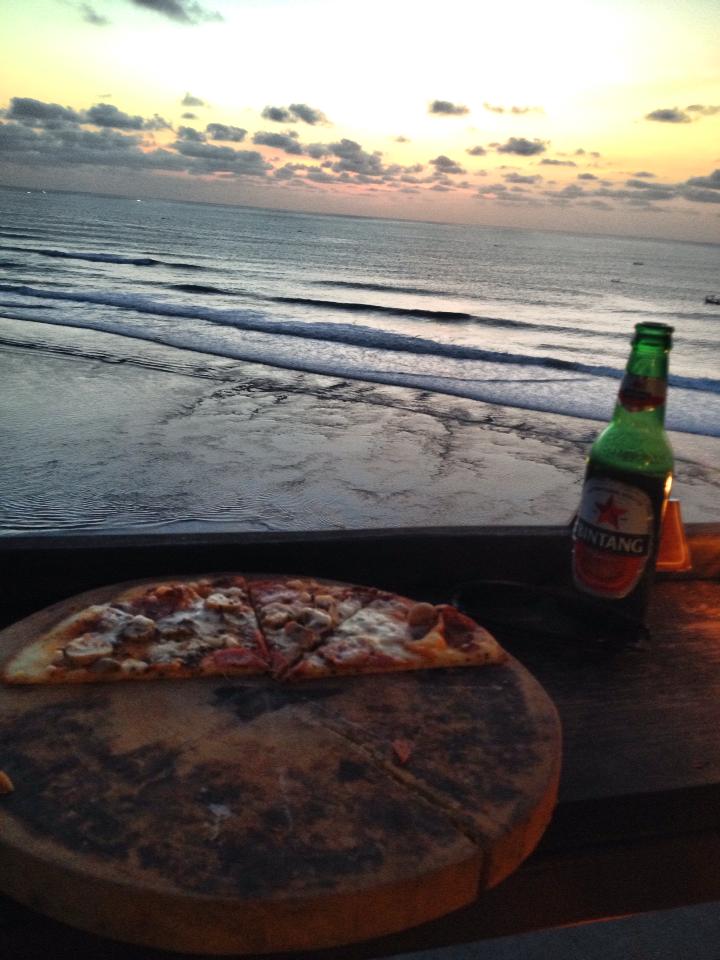 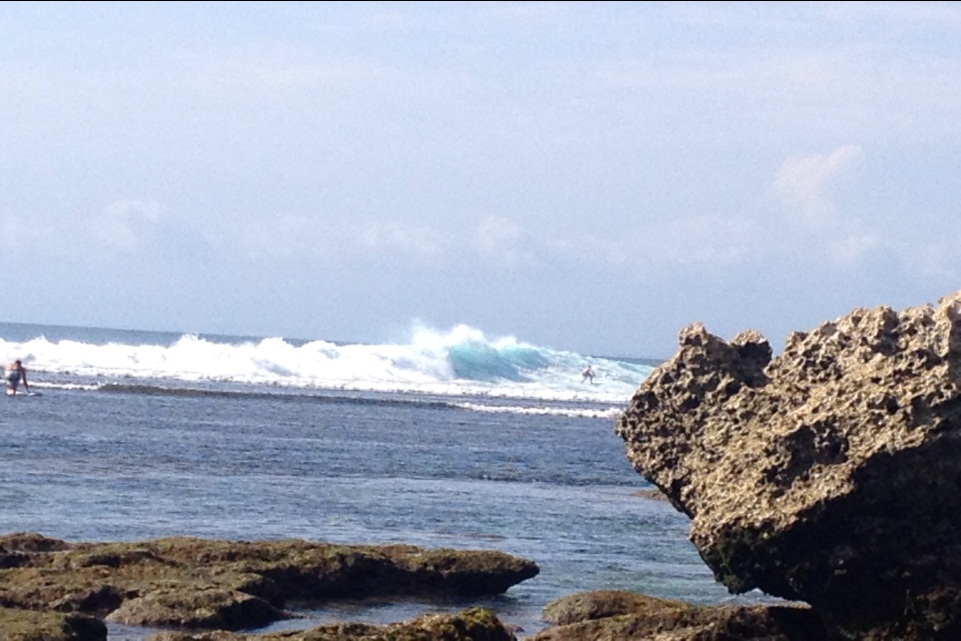 Período da onda (s)
5
Velocidade do vento  (km/h)
(18)
130
4
(15)
110
Altura da onda (m)
3
(10)
(14)
90
(8)
2
(10)
70
(7)
(8)
(5)
1
50
(5)
40
(4)
(3)
30
50
300
500
100
Pista   (km)
VENTO + PISTA =  ALTURA   PERÍODO
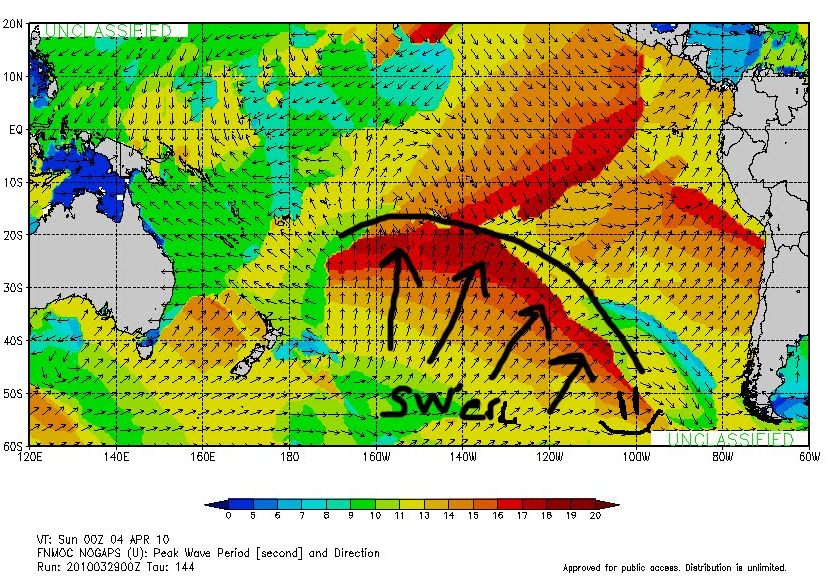 VELOCIDADE DO VENTO X TAMNHO DA ONDA
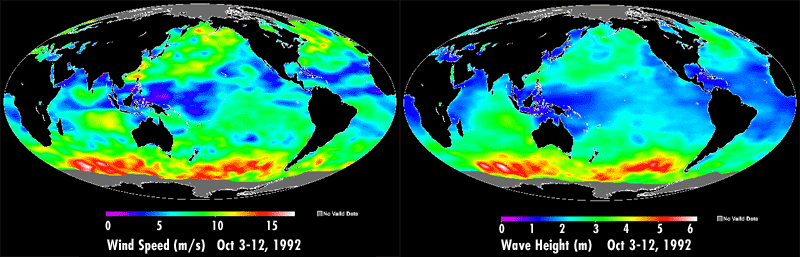 Ondas em águas rasas
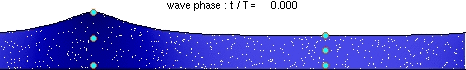 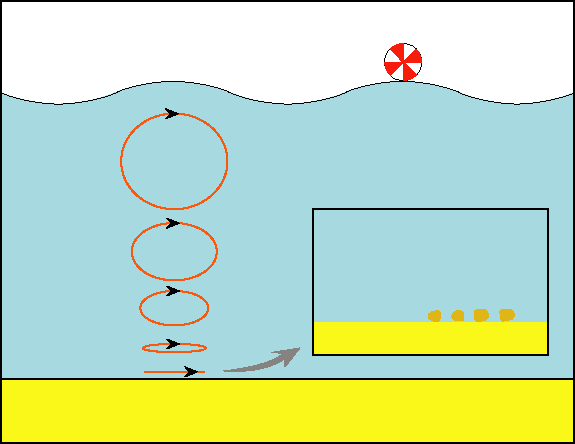 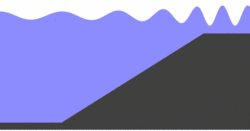 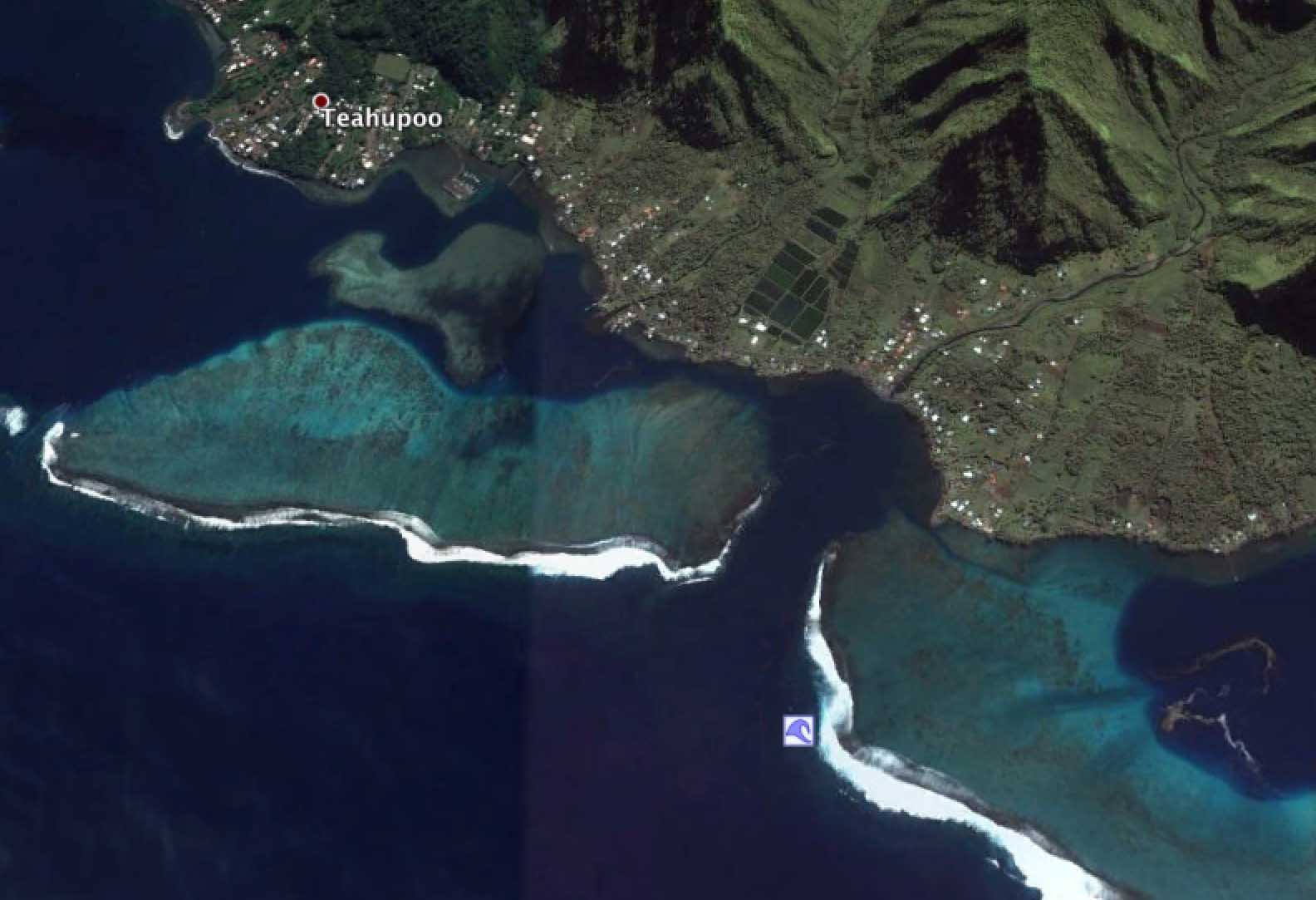 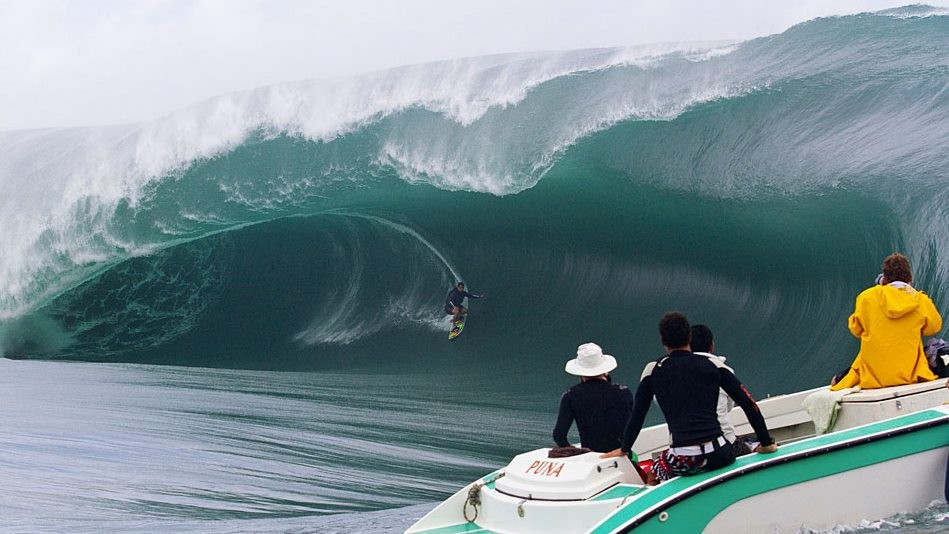 Tsunamis
Diferencia: energia/tamanho




Energia?



Amplitude=Imperceptível?
Período:10-15s   20-30min

Diminuição drástica da velocidade